Consensus
Hao Li
What is consensus?
In English
People have different ideas
They reach agreement after discussion: consensus
Given consensus, one idea is chosen

In computer science
Distributed system – processes propose different values
Eventually (hopefully), reach agreement on one value: consensus
Given consensus, one value is learnt
Why consensus?
System replicated for fault-tolerance
Every replica has to see same value for consistency
But how?
Achieve consensus?
Only one value is chosen

Fault-tolerance?
Chose value in case of failure

Proceed?
Guarantee eventually a value is chosen
Background – Failure Model
Fail-stop model
Process stops participating in the distributed system
Can be reliably detected

Fail-crash model
Process stops participating in the distributed system
Can’t be detected. May be just slow but not stopped.

Byzantine failure model
Process behaves in an arbitrary fashion
May result from software bugs or attacks
Background – System Model
Synchronous system
Have bounds on message delays and process step
Have common clock or synchronous clocks

Asynchronous system
No bounds on message delays and process step
Example: Internet!
Paxos Made Simple
Leslie Lamport
Leslie Lamport
Researcher in Microsoft

Best known for 
Time, clock, ordering in distributed system
Byzantine fault tolerance
Paxos Algorithm

Author of LaTex!
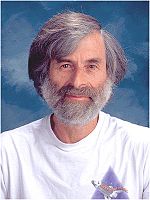 Picture from Wikipedia
Problem
Assume a collection of processes that can propose values. A consensus algorithm ensures that a single one among the proposed values is chosen . . .
From Robert’s slide
Requirements
Safety requirements
Only proposed value can be chosen
Only a single value can be chosen
Learn the value if it is indeed chosen

Liveliness requirements
Some value is eventually chosen
But won’t try to specify…
Agents
Proposers: Propose values

Acceptors: Choose values

Learners: Learn the eventually chosen value

Note that one process can act as multiple agents!
Assumptions
Failure model
Non-Byzantine model

Asynchronous model
No common clocks
Agents in arbitrary speed
Messages take arbitrarily long time
Messages can be duplicated and lost

Permanent storage
Remember information after fail/restart!
Start to develop the algorithm!
One simple idea: use a single acceptor

Feasible
But cannot proceed in case of failure
Multi-acceptors
Choose a value even we have one proposer and one proposal
  This suggests:




   Send proposals to majority to make sure single value is chosen
   Majority (quorum): (N / 2 + 1) (N is the number of acceptors)
   Any two majorities overlap
P1. An acceptor must accept the first proposal that it receives
Proposal Number
Accept only one proposal?
Failure makes it hard to choose a value

So,  acceptors have to accept more than one proposals (but they are the same)

Distinguish proposals
Give them unique number
How to achieve this???
Choose one value
One value is chosen
P2: If a proposal with value v is chosen, every higher numbered proposal that is chosen has value v
P2a: If a proposal with value v is chosen, every higher numbered
proposal accepted by any acceptor has value v
P2b: If a proposal with value v is chosen, every higher numbered
proposal issued by any proposer has value v
Satisfy P2b
A value v is chosen by majority
A proposer wants to propose with higher numbered proposal
It needs to propose v
It can send request to majority to check if any value is accepted
It will know v since majorities overlap
P2c
P2c: For any v and n, if a proposal with value v and number n is issued, then there is a set S consisting of majority of acceptors such that either:
No acceptor in S has accepted any proposal numbered less than n
v is the value of the highest-numbered proposal among all proposals numbered less than n accepted by the acceptors in S
Satisfy P2c
A proposer wants to issue proposal with number n needs to know:
If proposal with highest number less than n will be accepted or already accepted
Know already accepted is easy
Predicting is hard

Alternatives
Get promise from acceptor that it will not accept proposal number less n
Paxos Algorithm
Phase 1 (Prepare)
(a) A proposer sends a prepare request with number n to majority of acceptors
(b) If the number n seen by an acceptor is not highest, the request is ignored. Else, acceptor return a promise not to accept any request with smaller n with value v’ (if chose a value)
Phase 2 (Accept)
(a) If the proposer receives a response from majority of acceptors, it sends an accept request with value v or v’
(b) If an acceptor receives an accept request with number n, it accepts the value unless it has responded to another prepare request having higher proposal number
Acceptor Failure
Acceptor can fail/restart, but it should have persistent storage to remember highest number and highest number promises. Why?

Example:
3 Acceptors: A, B, C. A, B accepted value v with number n.
Then A crashed and restarted. If it forgot n, a proposal with number n-1 can be accepted by C and A.
Learning a chosen value
Acceptors respond to all learners

Acceptors respond to distinguished learner(s)

Failure of a acceptor
Learners cannot find chosen value since no majority
Learn the next chosen value
Progess?
Consider the following scenario:
P1 sends prepare request with number n1 (promised)
P2 sends prepare request with number n2 > n1 (promised)
P1 sends accept request with number n1 (rejected)
P1 sends prepare request with number n3 > n2 (promised)
P2 sends accept request with number n2 (rejected)
…….
Distinguished Proposer
Only make proposal by distinguished proposer

But what if this proposer fails?
Elect a new one?
But this is another consensus problem…
Can result in multi-distinguished proposers
Algorithm still correct
Discussion
“Simple”
Presented in a way that show the steps of solving the problem
Algorithm itself is easy to understand and implement

Achieve consensus with fault tolerant
Proceed with f failures from 2*f+1 processes

But cannot guarantee progress
Why???
Impossibility of Distributed Consensus with One Faulty Process
Michael Fischer       Nancy Lynch           Michael Patterson
Michael Fischer
Professor in Yale



Nancy Lynch 
Professor in MIT



Michael Patterson
Professor in University of Warwich
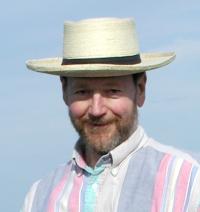 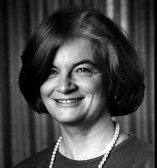 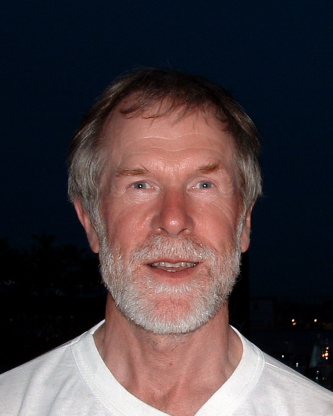 Assumptions
Asynchronous distributed system
Processes arbitrarily slow
Messages arbitrarily delay
Messages delivered with infinite tries
Can’t detect failure
System Model
Asynchronous system of N processes

Each process p has internal state
One-bit input register Xp, initially 0 or 1
Output register yp with values in {b, 0, 1}
Initially b. b is undecided

Message buffer: messages sent but not delivered
Send(p, m): put (p, m) in buffer
Receive(p): return m or null
Problem
Consensus problem: design a protocol
All non-faulty process set output value 0 or 1
No-trivial solution allowed (always assign 0 or 1)

Goal:
Impossible to design such a consensus protocol with one fault process
Some definitions
Configuration: internal states of all processes and contents of message buffer
Event: e=(p, m)
Receipt of message m by process p
Process message m
Send out messages if necessary 
Schedule: sequence of events
Run: schedule applied to a configuration
Deciding run: some processes reach decision state
Admissible run: One fault, all messages delivered
Partial correctness:
One decision value for accessible configuration
Non-trivial decision value: cannot always write 0 or 1
Total correctness in spite of one fault: partial correct, every admissible run is a deciding run
One more - valency
C is a configuration, V is the set of decision values of configurations reachable from C
C is bivalent if |V| = 2, ie. Different runs cause either 0 or 1 can be chosen
C is univalent if |V| = 1
0-valent or 1-valent

Bivalent: the configuration is “indecisive”
Theorem 1
No consensus protocol is totally correct in spite of one fault.
Proof outline
Proof by contradiction: circumstances system remains indecisive

There exists initial configuration which is bivalent (Lemma 2)

From a bivalent configuration, there is another bivalent configuration which is reachable (Lemma 3)
Lemma 1-commutativity
Disjoint schedules are commutative
C
S2
S1
C2
C1
S1
S2
C3
S1 and S2 are disjoint
ie. Processes taking steps in S1 and S2 are disjoint
Lemma 2
Some initial configuration is bivalent
Proof by contradiction:
1
1
0
1
C0
C1
C0 is 0-valent and C1 is 1-valent. (Always exist?)
They differ in input value only in process p.
If p fails, they result in same decision (why?):contradiction!
Lemma 3
Starting from a bivalent configuration, there is always another bivalent configuration that is reachable
Proof by contradiction:
C0
e=(p, m)
e’=(p’, m)
C1
D0
e and e’ are disjoint
D0 is 0-valent, but D1 is 1-valent.
e’
e
D1
Lemma 3 cont’
C0
e
C1
e
D0
s
D1
s
s
A
e
P takes steps in e and e’
Deciding run s such that p takes no step
S is deciding, but A is bivalent (why?)
Contradiction!
(e’, e)
E1
E0
Implication of Lemma 3
In order to reach another bivalent configuration from a bivalent configuration
If e=(p, m) leads to a decisive state, delay e
Pick other events to do
Do e at last
End with another bivalent configuration
Proof of theorem
Construct an admissible but nondeciding run
Run is constructed in stages
Processes are in a queue
Pick process p from queue
Pick earliest message e=(p, m) (maybe null)
By lemma 3, there is bivalent configuration with e as last event
Put p to end of queue
Repeat a new stage

Eventually, all message delivered by still indecisive since every stage is indecisive
Discussion
Important proof
Stop many consensus design
Invalidate many “reliability” claim…

But existence of nondeciding run doesn’t mean we will follow that run

We still achieve consensus if we relax model
Timeout, physical clocks and failure detector